«Мягкая посадка»
Человек
Индивид
Личность 
Индивидуальность 
Познание
Потребности 
Чувственное познание
Рациональное познание
Гениальность
Самооценка
Тема: «Семья»
Тема: «Семья»
Задачи урока:
Дать определение понятию ________ .
__________, какие бывают семьи. 
_________, зачем нужна семья_________ .
узнать      «семья»       определить      человек
Тема: «Семья»
Задачи урока:
Дать определение понятию «семья».
2.   Узнать, какие бывают семьи.
3.   Определить, зачем нужна семья человеку.
Задание 1. Заполните  пропуски в предложении, используя  слова для справок.
Семья – __________   _________, основанная на 
______________  __________. Члены семьи 
связаны общим _________,  ____________  ____________,
 __________________ и ___________.
Слова для справок:
Взаимная помощь
Социальная группа
Родственные связи
Ответственность 
Быт
Забота
Задание 1. Заполните  пропуски в предложении, используя  слова для справок.
Семья – социальная группа, основанная на 
родственных связях. Члены семьи 
связаны общим бытом, взаимной помощью,
 ответственностью и заботой.
Задание 1. Заполните  пропуски в предложении, используя  слова для справок.
Семья – социальная группа, основанная на 
родственных связях. Члены семьи 
связаны общим бытом, взаимной помощью,
 ответственностью и заботой.
Задание 1. Заполните  пропуски в предложении, используя  слова для справок.
Семья – социальная группа, основанная на 
родственных связях. Члены семьи 
связаны общим бытом, взаимной помощью,
 ответственностью и заботой.
Какие бывают семьи?
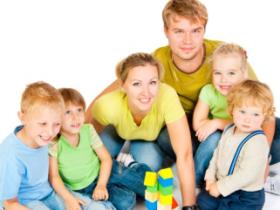 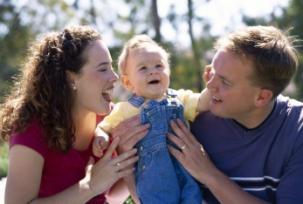 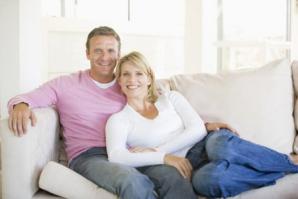 Какие бывают семьи?
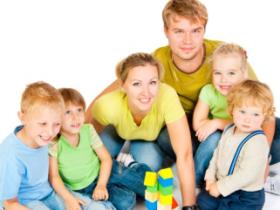 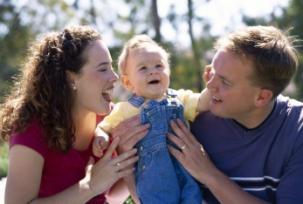 малодетные
многодетные
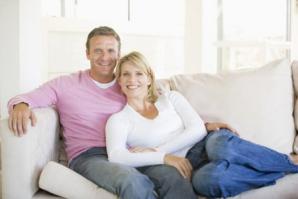 бездетные
Какие бывают семьи?
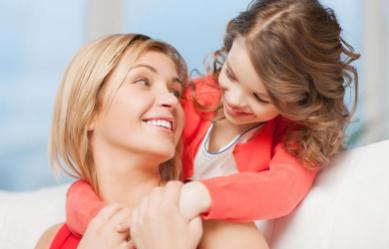 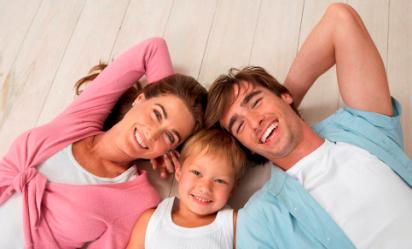 Какие бывают семьи?
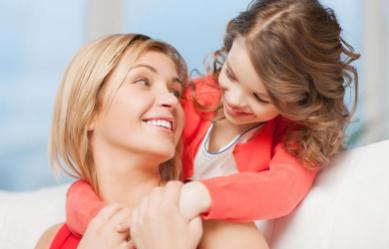 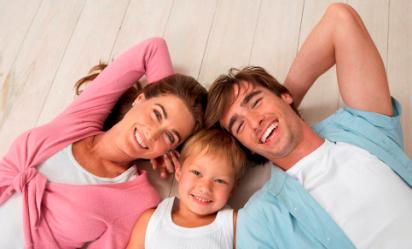 неполные
полные
Какие бывают семьи?
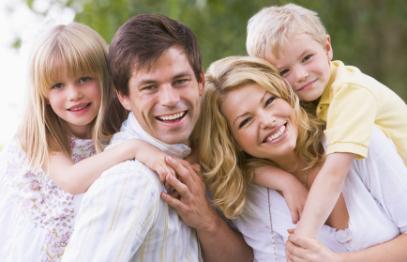 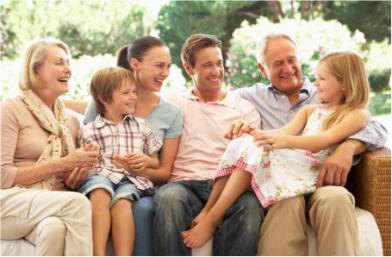 Какие бывают семьи?
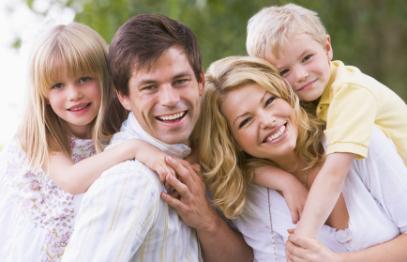 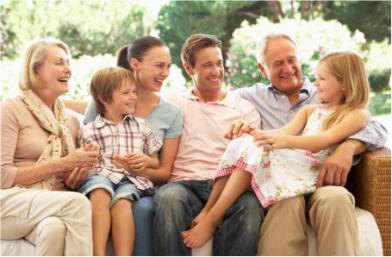 трехпоколенные
двухпоколенные
Какие бывают семьи?
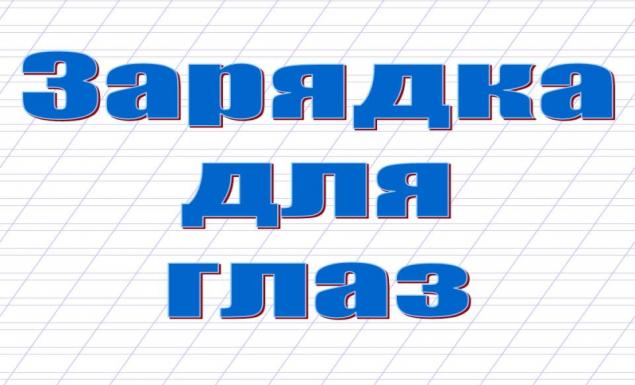 Зачем человеку нужна семья?
Зачем человеку нужна семья?
Тема: «Семья»
Задачи урока:
Дать определение понятию «семья»
2.   Узнать, какие бывают семьи
3.   Определить, зачем нужна семья человеку
Проверь
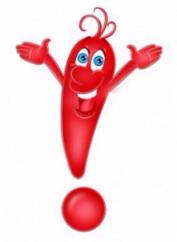 1. - 3
2. - 3
3. - 2
4. - 3
5. – трехпоколенной
Проверь
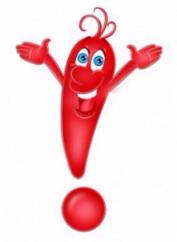 1. - 3
2. - 3
3. - 2
4. - 3
5. – трехпоколенной
Оцени:
Нет ошибок – «5» 
1 ошибка – «4»
2 ошибки – «3»
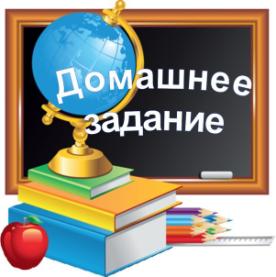 Обязательное: 
повторить основные положения темы по рабочему листу урока

Дополнительное (по желанию): подобрать пословицы про семью, нарисовать герб семьи